Student Voice- Your views are important to us
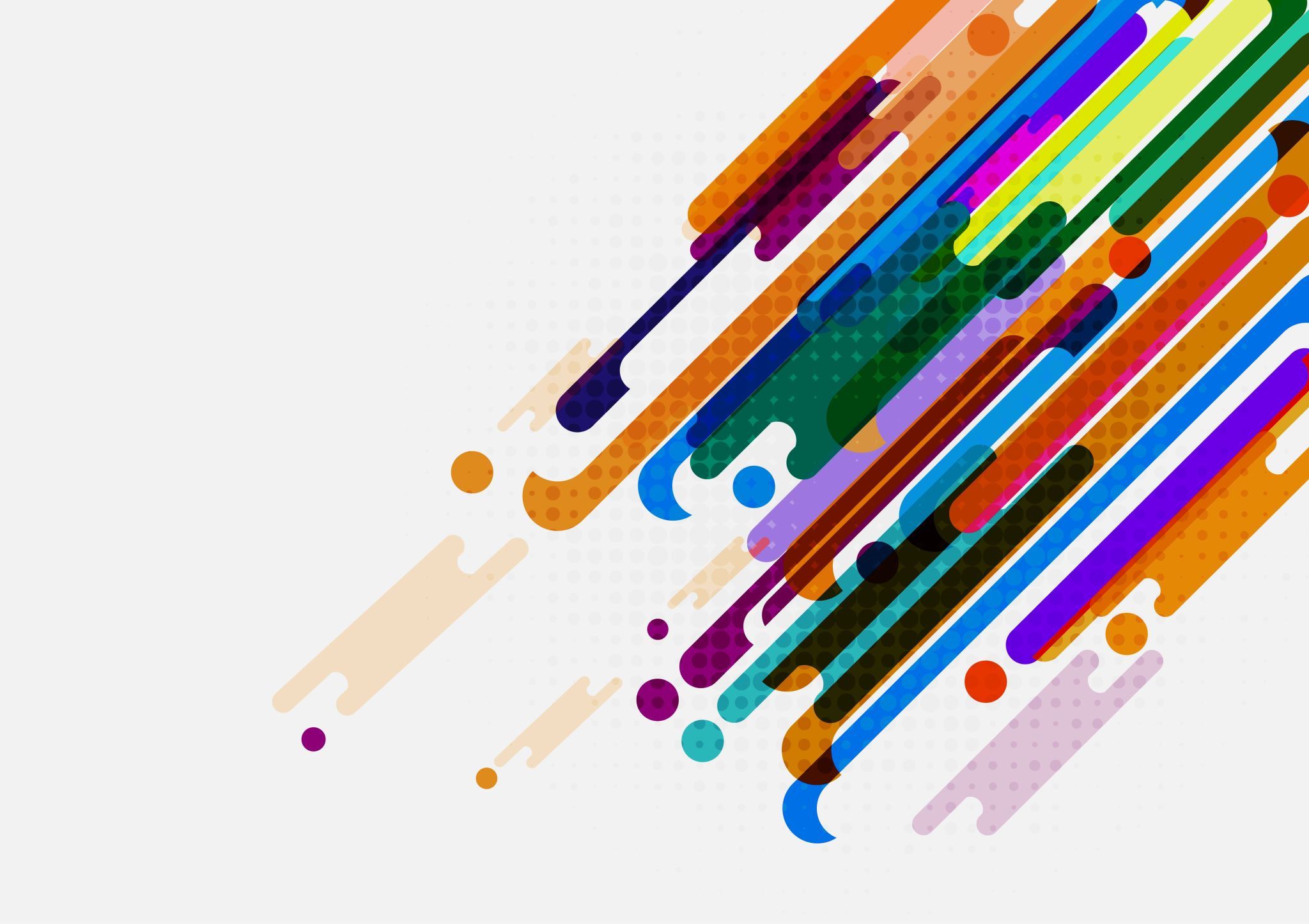 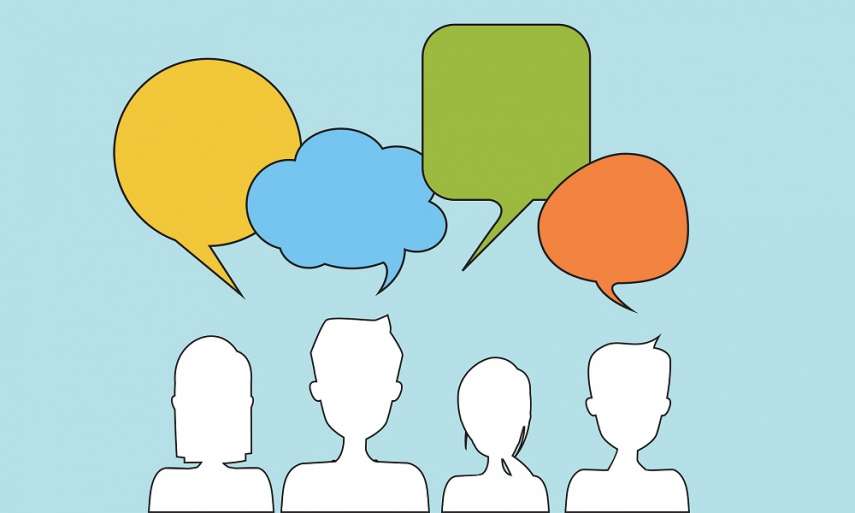 This Photo by Unknown author is licensed under CC BY-SA.
What you like about our school
What you do not like about our school
The hub is too noisy
Some of the chairs
The school cars are too dirty
We need more outside space
The rubbish around the site outside
What we have already done about this/what we intend to do
What we need from you